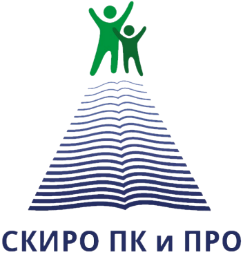 ГБУ ДПО «Ставропольский краевой институт развития образования, повышения квалификации и переподготовки работников образования»
Становление и развитие профессионально-педагогической компетентности воспитателя будущего: ключевые компетенции и личностные качества



Чуприна Анжела Анатольевна 
кандидат философских наук, 
    доцент кафедры дошкольного 
    образования ГБУ ДПО СКИРО 
ПК и ПРО г. Ставрополь

2020 г.
КОМПЕТЕНТНОСТЬ
понимается как обладание соответствующими компетенциями, составляющими совокупность профессиональных знаний, умений, навыков, определяющих уровень профессиональной квалификации специалиста и отражающих опыт его профессиональной работы.
        Компетентность воспитателя понимается как ценностно-смысловое отношение к целям и результатам педагогической деятельности, выражающееся в осознанном выполнении профессиональных функций.
Компетенция – это
Критерии профессиональной компетентности
знание основ общетеоретических дисциплин, научно-методических и организационно-управленческих задач; 
знание педагогики, психологии, возрастной физиологии, школьной гигиены; 
знание методик дошкольного образования, программ по дошкольному образованию; 
знание методики воспитательной работы, требований к оснащению и организации развивающей предметно-пространственной среды ДОО, средств обучения, развития и воспитания и их дидактические возможности; 
знание современных педагогических технологий; 
знание основ экологии, экономики, социологии; 
владение современными образовательными технологиями, технологиями педагогической диагностики (опросов, индивидуальных и групповых интервью), психолого-педагогической коррекции, снятия стрессов и т.п., методическими приемами, педагогическими средствами и их постоянное совершенствование; 
использование методических идей, новой литературы и иных источников информации в области компетенции и методик дошкольного образования для осуществления различных видов (предметной, игровой, свободной, совместной) деятельности с воспитанниками, осуществление оценочно-ценностной рефлексии.
Основная профессиональная задача воспитателя – создание условий для гармоничного развития детей дошкольного возраста, что требует формирования профессиональных компетенций:
1) уважительное отношение к каждому ребенку, к его чувствам и потребностям,
2) умение общаться с каждым ребёнком,
3) умение создать условия для свободного выбора детьми деятельности, участников совместной деятельности;
4) умение создать условия для принятия детьми решений, выражения своих чувств и мыслей;
5) умение оказать необходимую помощь детям, поддержку детской инициативы и самостоятельности в разных видах деятельности;
6) умение создать условия для позитивных, доброжелательных отношений между детьми, в том числе принадлежащими к разным национально-культурным, религиозным общностям и социальным слоям, а также имеющим различные (в том числе ограниченные) возможности здоровья;
7) умение развить коммуникативные способности детей, позволяющих разрешать конфликтные ситуации со сверстниками;
8)  умение создать условия для овладения культурными средствами деятельности;
9) умение организовать виды деятельности, способствующие развитию мышления, речи, общения, воображения и детского творчества, личностного, физического и художественно-эстетического развития детей;
10) умение оценить индивидуальное развитие каждого ребёнка;
11) умение взаимодействовать с родителями по вопросам образования ребенка, вовлекать их в образовательную деятельность, в том числе посредством создания образовательных проектов совместно с семьей.
Ключевые составляющие профессиональной 
компетентности воспитателя
Ключевая компетенция
это компетенция, обеспечивающая конкурентное преимущество за счет таких ее характеристик, как ценность (она должна быть редкой и незаменимой) и уникальность (должна исключать копирование)
Какими ключевыми компетенциями необходимо владеть воспитателю будущего?
Какими ключевыми компетенциями необходимо владеть воспитателю будущего?
Профессионально-педагогические компетенции воспитателя будущего
Профессионально-педагогические компетенции воспитателя будущего
Личностные качества воспитателя
высокая самооценка;
- позитивное отношение к жизни;
- вера в добро;
- умение видеть и чувствовать свою сопричастность к происходящему;
- умение меняться, учиться у жизни.
любовь к детям, доброжелательность, искренность, умение общаться. 
- терпимость;
- доброжелательность (тон, стиль речи и поведения);
- чуткость;
- уравновешенность (единый стиль общения как с «легкими», так и с «трудными» детьми);
- утонченность (охрана чувств другого человека);
- сострадание (эмпатия);
Показатели педагогического мастерства
уметь читать по лицам детей, видеть чего они ждут от вас;
ставить себя на место ребенка, стараться понять его затруднения;
поощрять даже самые малые попытки детей думать и делать не по шаблону, не по готовому рецепту, а по-своему оригинально, самостоятельно, творчески;
помогать своим воспитанникам достигнуть цели, но не навязывать своего мнения;
давать как можно чаще детям почувствовать радость успеха;
уметь прощать мелкие проступки, не возводя мелочи в принцип;
ни в коем случае не превращайте воспитание в сухие, скучные, надоедливые нотации и нравоучения;
Показатели педагогического мастерства
ко всем детям не зависимо от симпатий относиться ровно с едиными мерками требовательности;
ни один поступок, ни одно хорошее дело не должно проходить мимо вашего внимания, дети должны чувствовать, что педагог все видит, все знает;
никогда не забывать отметить стремление ребенка стать лучше, никогда не унижайте его человеческого достоинства;
всегда поддерживать бодрый жизнерадостный стиль в работе с группой.
Показатели педагогического мастерства
естественность и простота обращения без фамильярности;
доверие без попустительства;
просьба без упрашивания;
рекомендация и совет без навязчивости;
воздействие в форме предложения, совета, и требования без подавления самостоятельности;
серьезность тона без окрика, резкого одергивания;
ирония и юмор без насмешки;
требовательность без придирчивости;
доброта и доброжелательность без заигрывания;
настойчивость без упрямства;
деловой тон без раздражительности и излишней сухости;
последовательность требований без колебаний и отмены своих решений;
оперативность принятия решений без поспешности и опрометчивости.
Не развивающийся педагог никогда не воспитает творческую созидательную личность. Поэтому именно повышение компетентности и профессионализма педагога есть необходимое условие повышения качества, как педагогического процесса, так и качества дошкольного образования в целом.
www.themegallery.com
БЛАГОДАРЮ ЗА ВНИМАНИЕ!